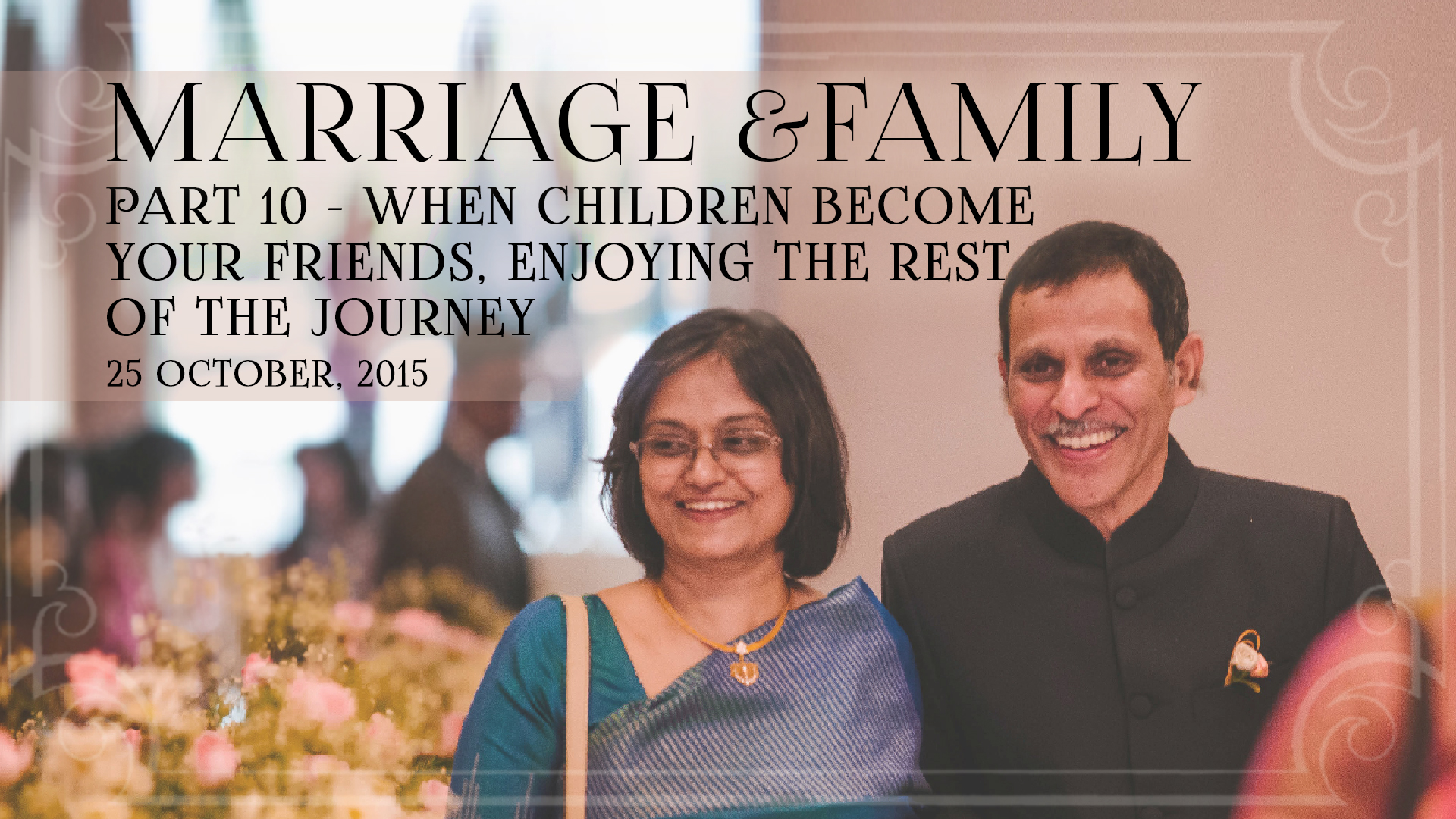 WHEN CHILDREN BECOME YOUR FRIENDS
Relating To Children As Adults
Deuteronomy 32:11-12 (MSG)
11 He was like an eagle hovering over its nest, overshadowing its young, Then spreading its wings, lifting them into the air, teaching them to fly. 
12 GOD alone led him; there was not a foreign god in sight.
Drawing Out of Old And New Wells
Genesis 26:18-23,32-33
18 And Isaac dug again the wells of water which they had dug in the days of Abraham his father, for the Philistines had stopped them up after the death of Abraham. He called them by the names which his father had called them. 
19 Also Isaac's servants dug in the valley, and found a well of running water there.
Drawing Out of Old And New Wells
Genesis 26:18-23,32-33
20 But the herdsmen of Gerar quarreled with Isaac's herdsmen, saying, "The water is ours." So he called the name of the well Esek, because they quarreled with him. 
21 Then they dug another well, and they quarreled over that one also. So he called its name Sitnah.
Drawing Out of Old And New Wells
Genesis 26:18-23,32-33
22 And he moved from there and dug another well, and they did not quarrel over it. So he called its name Rehoboth, because he said, "For now the LORD has made room for us, and we shall be fruitful in the land." 
23 Then he went up from there to Beersheba.
Drawing Out of Old And New Wells
Genesis 26:18-23,32-33
32 It came to pass the same day that Isaac's servants came and told him about the well which they had dug, and said to him, "We have found water." 
33 So he called it Shebah. Therefore the name of the city is Beersheba to this day.
Drawing Out of Old And New Wells
Genesis 26:18-23,32-33
32 It came to pass the same day that Isaac's servants came and told him about the well which they had dug, and said to him, "We have found water." 
33 So he called it Shebah. Therefore the name of the city is Beersheba to this day.
Imparting Faith And Wisdom To Your Grand-Children
Isaiah 59:21
"As for Me," says the LORD, "this is My covenant with them: My Spirit who is upon you, and My words which I have put in your mouth, shall not depart from your mouth, nor from the mouth of your descendants, nor from the mouth of your descendants' descendants," says the LORD, "from this time and forevermore."
Having Their Own Encounter, Building Their Own Altar
Genesis 26:24-25
24 And the LORD appeared to him the same night and said, "I am the God of your father Abraham; do not fear, for I am with you. I will bless you and multiply your descendants for My servant Abraham's sake." 
25 So he built an altar there and called on the name of the LORD, and he pitched his tent there; and there Isaac's servants dug a well.
ENJOYING THE REST OF THE JOURNEY
Let Go of Regrets
Psalm 84:5-7
5 Blessed is the man whose strength is in You, Whose heart is set on pilgrimage. 
6 As they pass through the Valley of Baca (valley of weeping), They make it a spring; The rain also covers it with pools. 
7 They go from strength to strength; Each one appears before God in Zion.
Enjoy Memories, But Don't Live In The Past
Psalm 77:11  I will remember the works of the LORD; Surely I will remember Your wonders of old. 

Psalm 105:5  Remember His marvelous works which He has done, His wonders, and the judgments of His mouth, 

Psalm 143:5  I remember the days of old; I meditate on all Your works; I muse on the work of Your hands.
Stay Healthy, Stay Strong, Keep Stimulated, Maintain Vitality
Psalm 103:5  
Who satisfies your mouth with good things, So that your youth is renewed like the eagle's.
Stay Healthy, Stay Strong, Keep Stimulated, Maintain Vitality
Psalm 92:12-14 (GNB)
12 The righteous will flourish like palm trees; they will grow like the cedars of Lebanon. 
13 They are like trees planted in the house of the LORD, that flourish in the Temple of our God, 
14 that still bear fruit in old age and are always green and strong.
Testifying To Generations To Come
Psalm 71:17-18 (GNB)
17 You have taught me ever since I was young, and I still tell of your wonderful acts. 
18 Now that I am old and my hair is gray, do not abandon me, O God! Be with me while I proclaim your power and might to all generations to come.
Whether Together Or Alone, Run The Race To The Finish
2 Corinthians 4:16-18
16 Therefore we do not lose heart. Even though our outward man is perishing, yet the inward man is being renewed day by day. 
17 For our light affliction, which is but for a moment, is working for us a far more exceeding and eternal weight of glory,
Whether Together Or Alone, Run The Race To The Finish
2 Corinthians 4:16-18
18 while we do not look at the things which are seen, but at the things which are not seen. For the things which are seen are temporary, but the things which are not seen are eternal.
Whether Together Or Alone, Run The Race To The Finish
2 Timothy 4:7-8
7 I have fought the good fight, I have finished the race, I have kept the faith. 
8 Finally, there is laid up for me the crown of righteousness, which the Lord, the righteous Judge, will give to me on that Day, and not to me only but also to all who have loved His appearing.